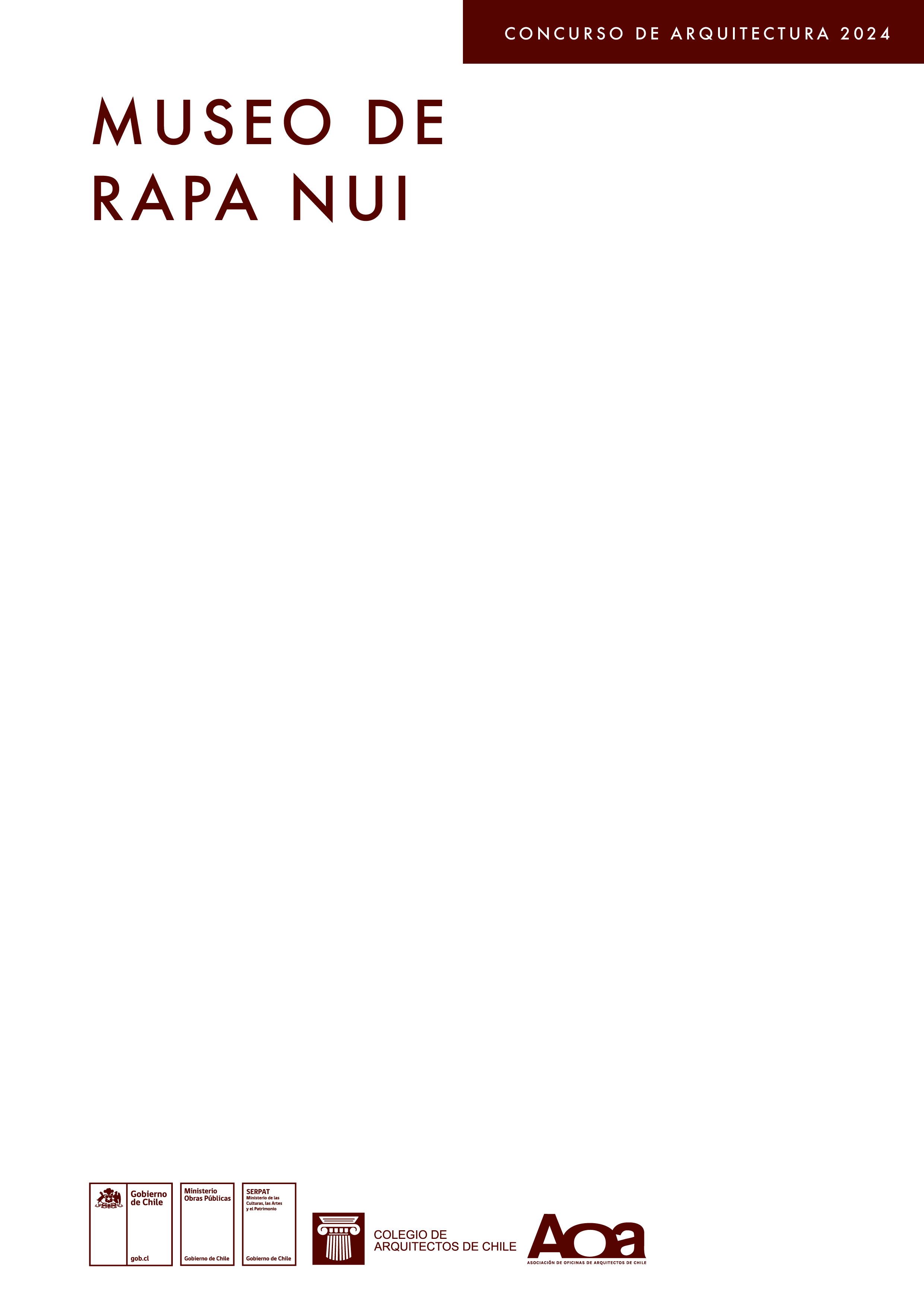 7.3 DOSSIER DE PROPUESTA
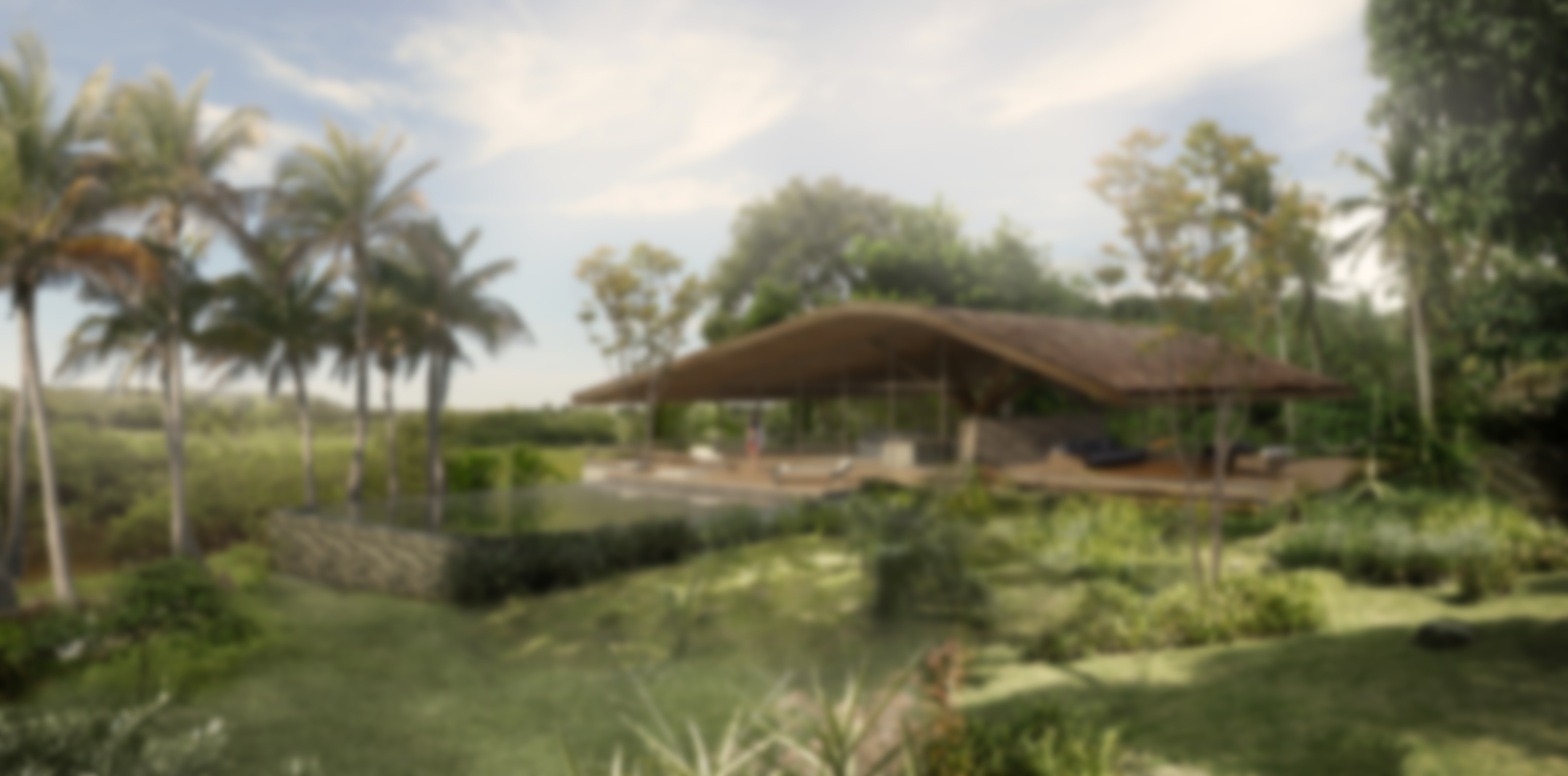 Imagen representativa del anteproyecto.
Código concursante:
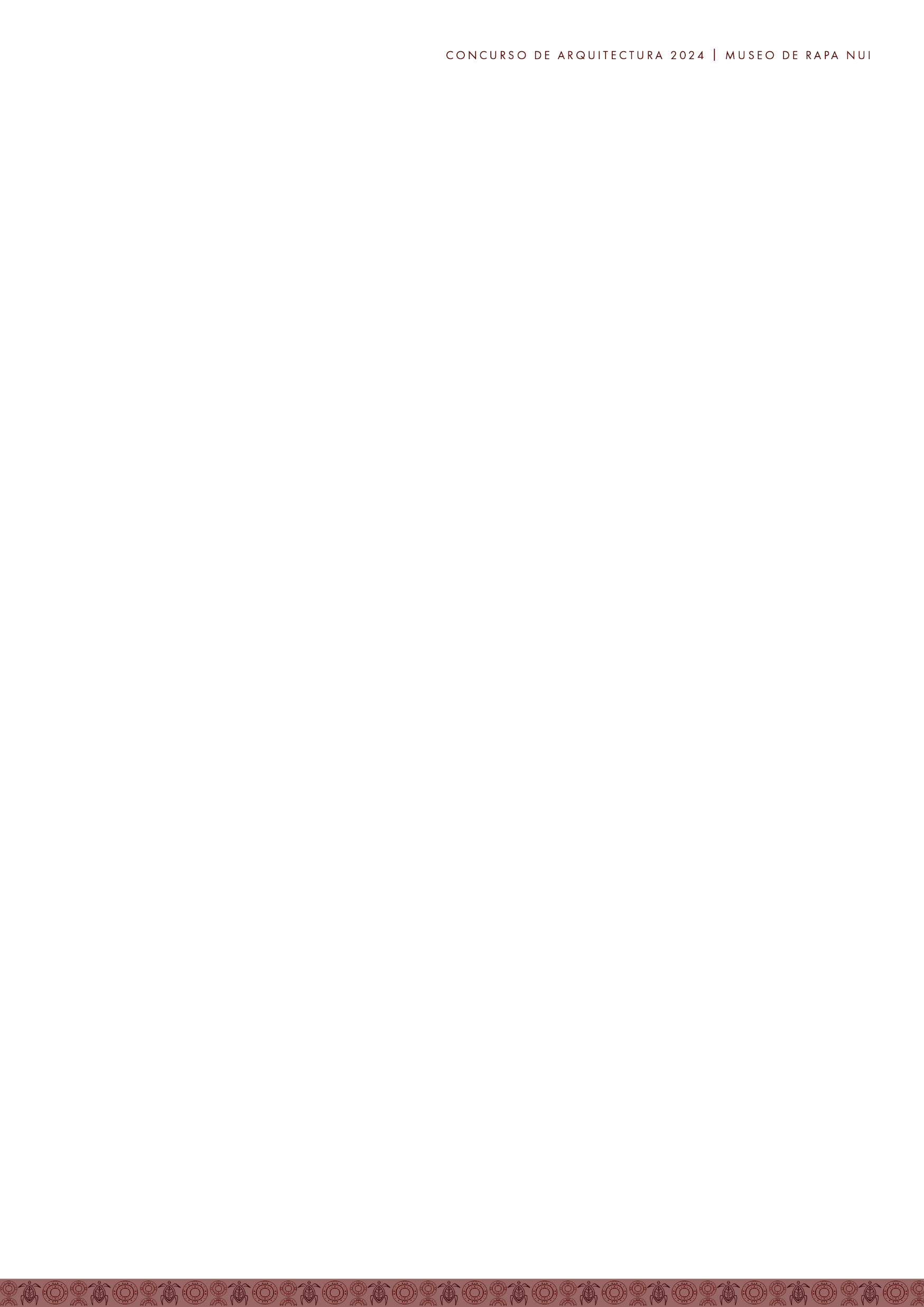 Memoria:

Lorem ipsum dolor sit amet, consectetur adipiscing elit. Donec accumsan egestas neque ut fermentum. Integer vitae imperdiet orci. Pellentesque condimentum at magna dictum malesuada. Suspendisse ut leo ut tortor laoreet pharetra dapibus eu quam. Donec varius, nunc tincidunt placerat tempus, lacus neque faucibus est, eget pellentesque mauris magna ut ex. Cras luctus consequat justo eget mollis. Donec sit amet pretium diam.

Donec metus augue, rhoncus ut commodo ac, dignissim eu turpis. Donec ornare augue quis nunc cursus, at ornare lorem commodo. Donec laoreet id mauris id eleifend. Nam leo mi, aliquam eu odio laoreet, consectetur suscipit mi. Phasellus orci libero, eleifend et scelerisque eu, lacinia ut justo. Nunc porttitor consequat viverra. Nullam suscipit id nunc ac lacinia. Vestibulum laoreet dolor eu lorem scelerisque porttitor. Morbi eros eros, porta id ante in, vulputate sodales urna. Nullam pulvinar non leo non lobortis. Duis faucibus velit ligula, non posuere tortor laoreet molestie. Cras mattis dolor eu sem aliquet, eget facilisis eros commodo. In.

Texto: 160 A 200  palabras
MEMORIA ( + MATERIAL GRAFICO)
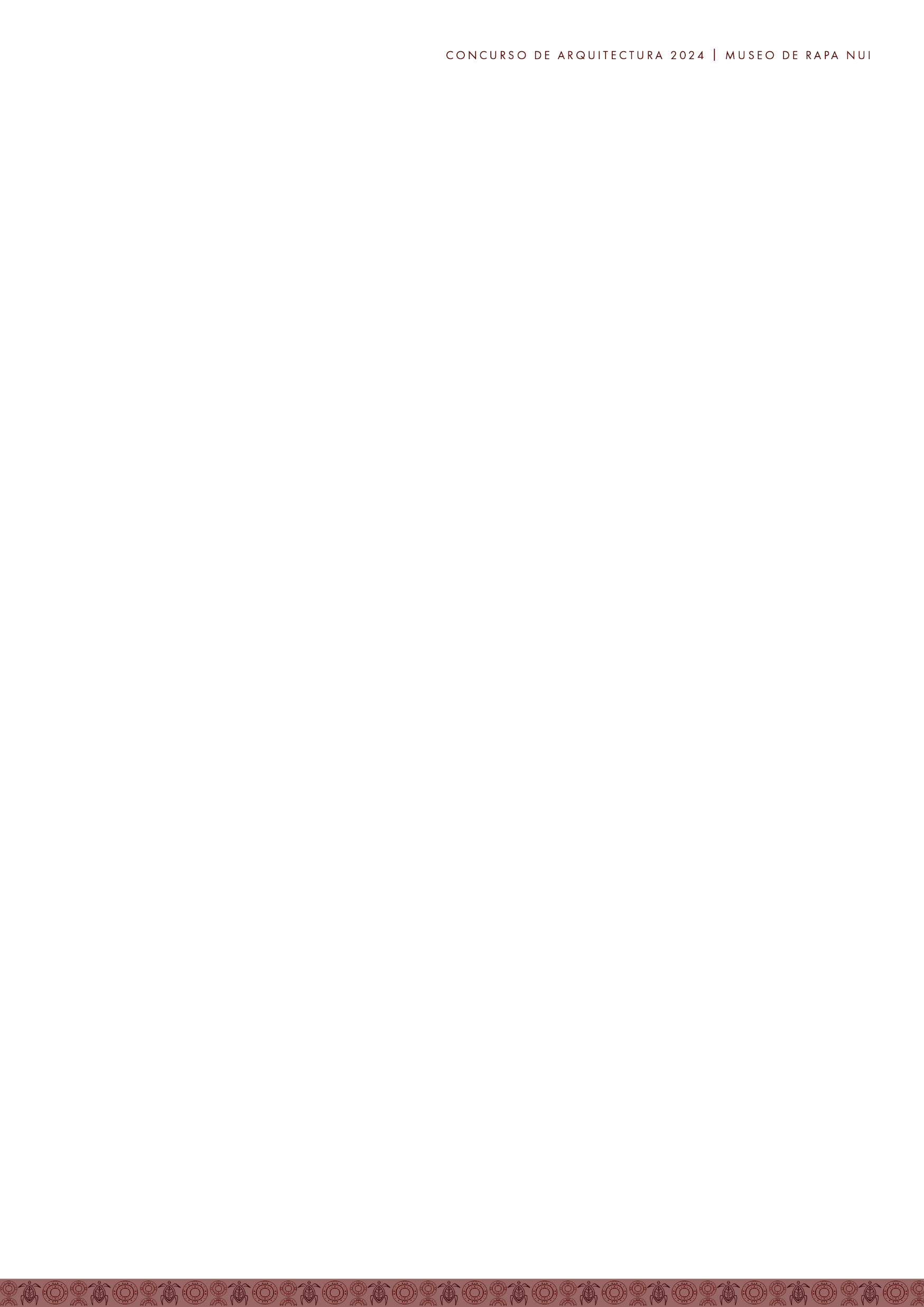 PLANTAS ARQUITECTURA
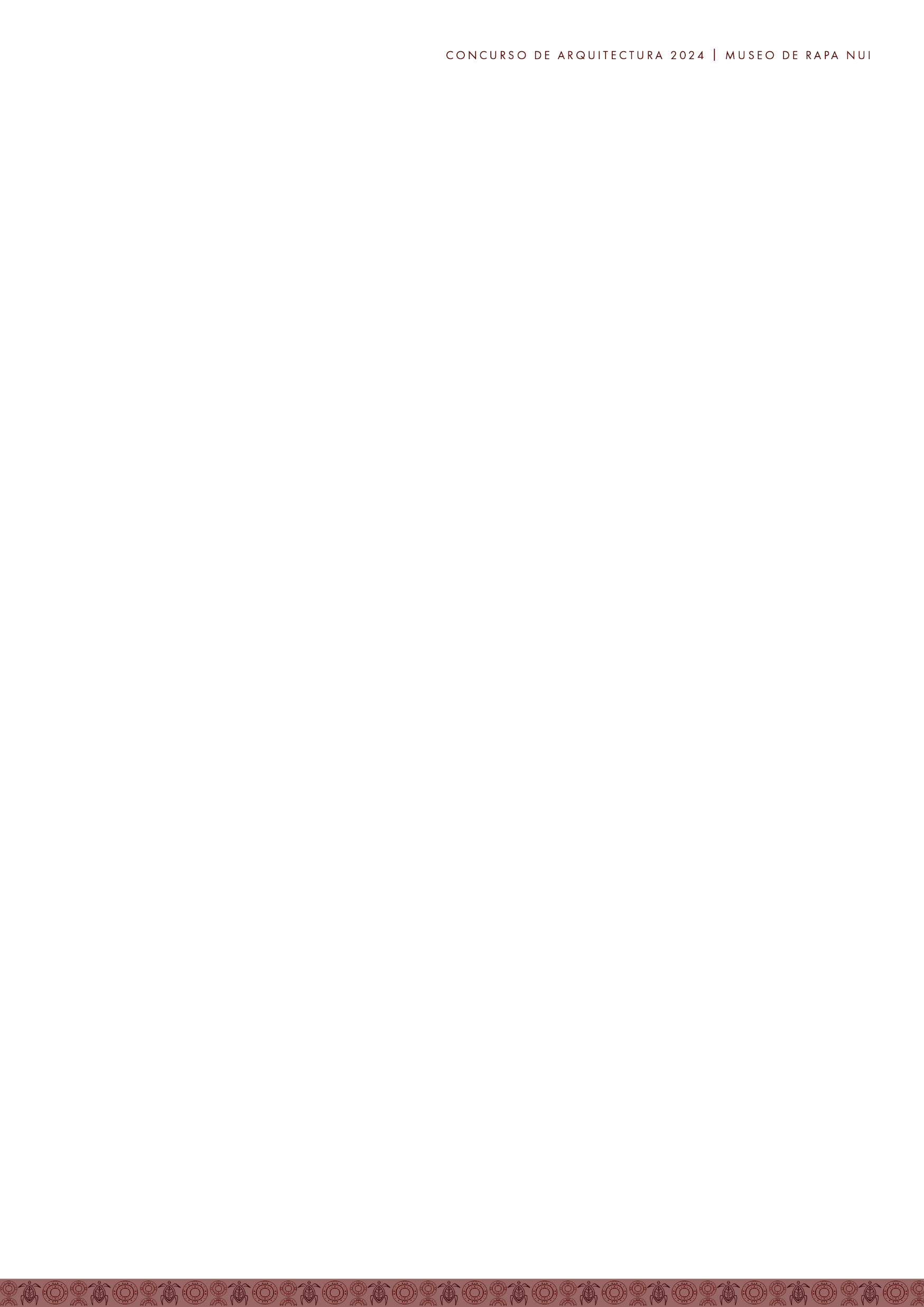 PLANTAS ARQUITECTURA
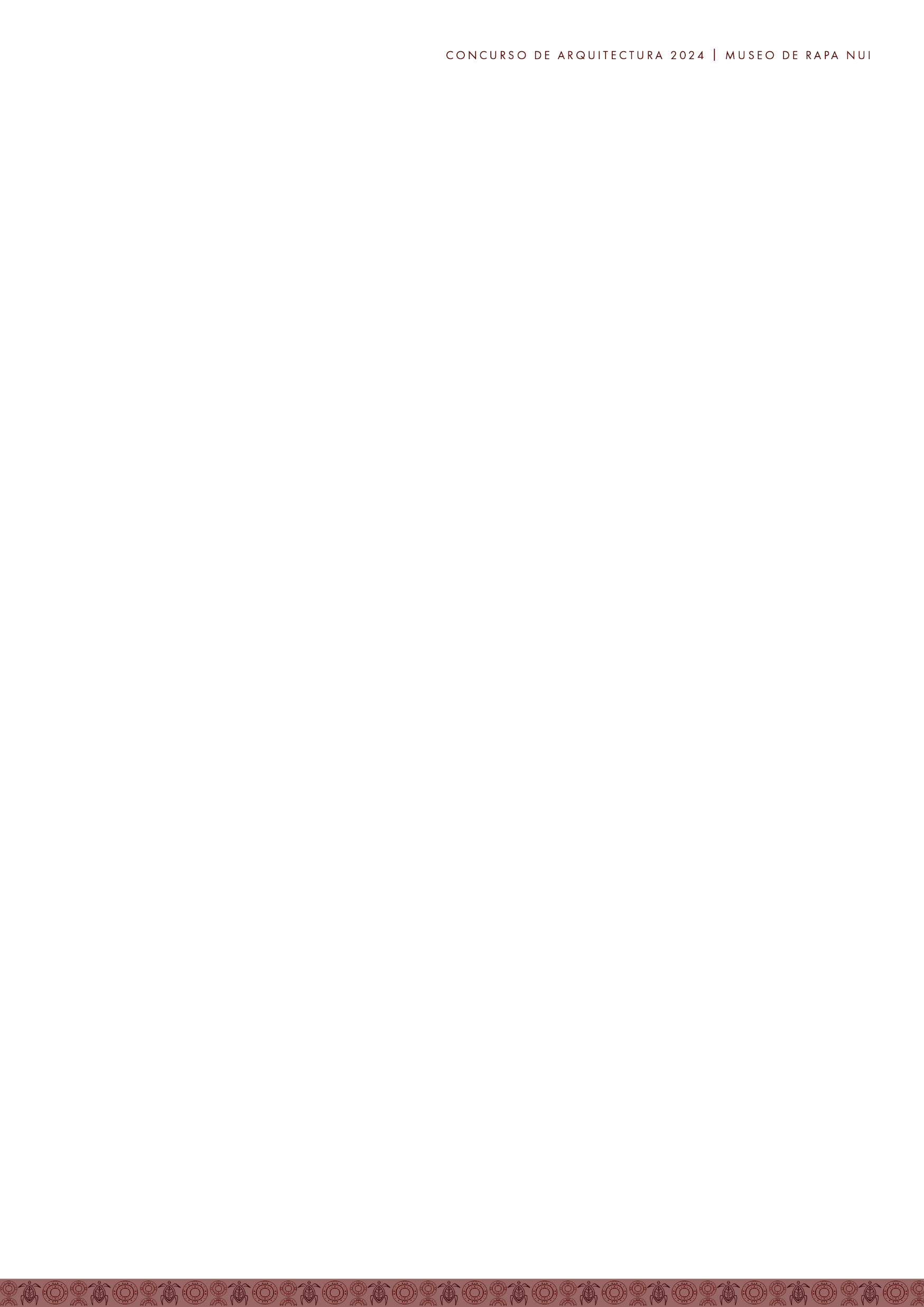 CORTES ARQUITECTURA
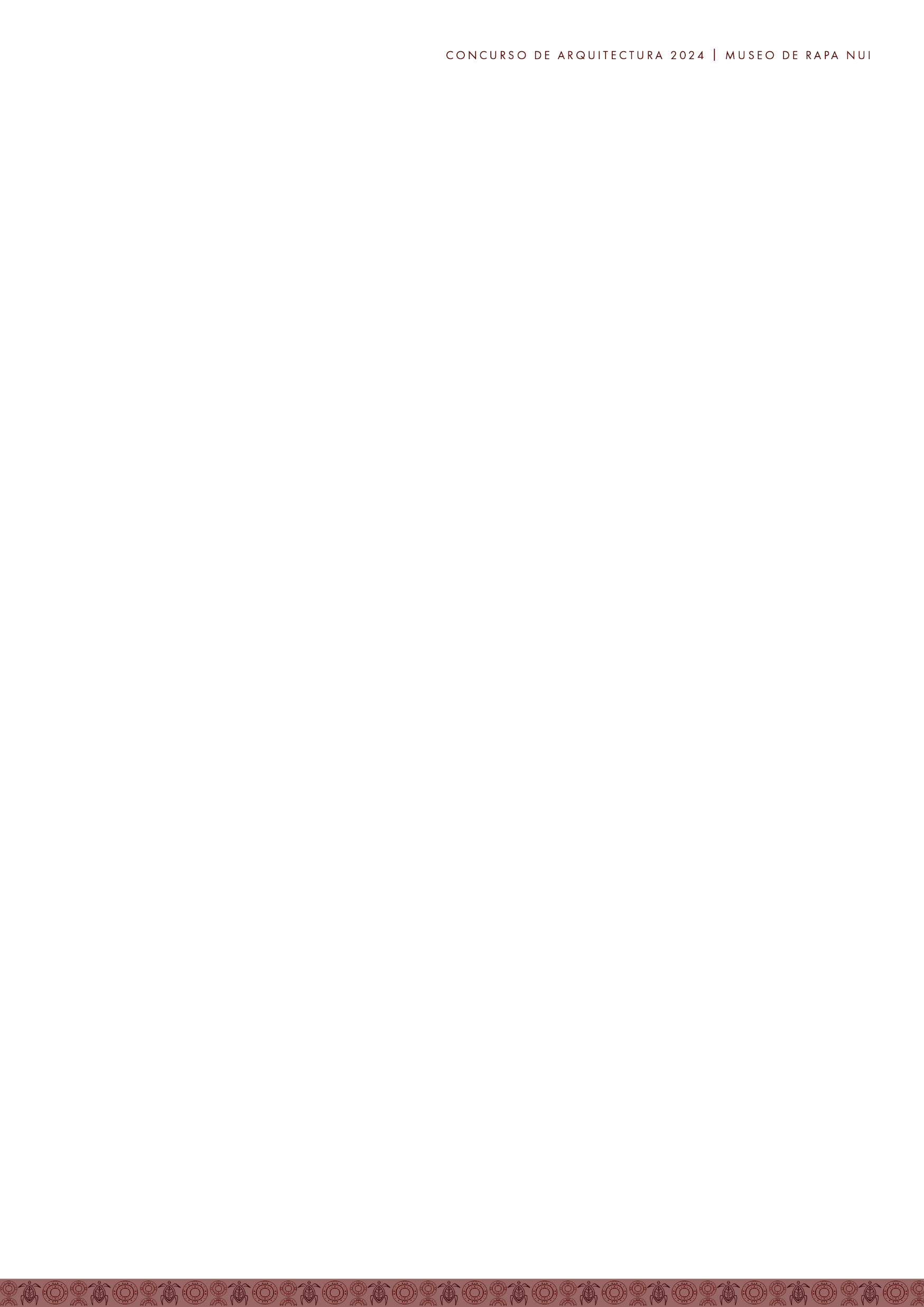 CORTES ARQUITECTURA
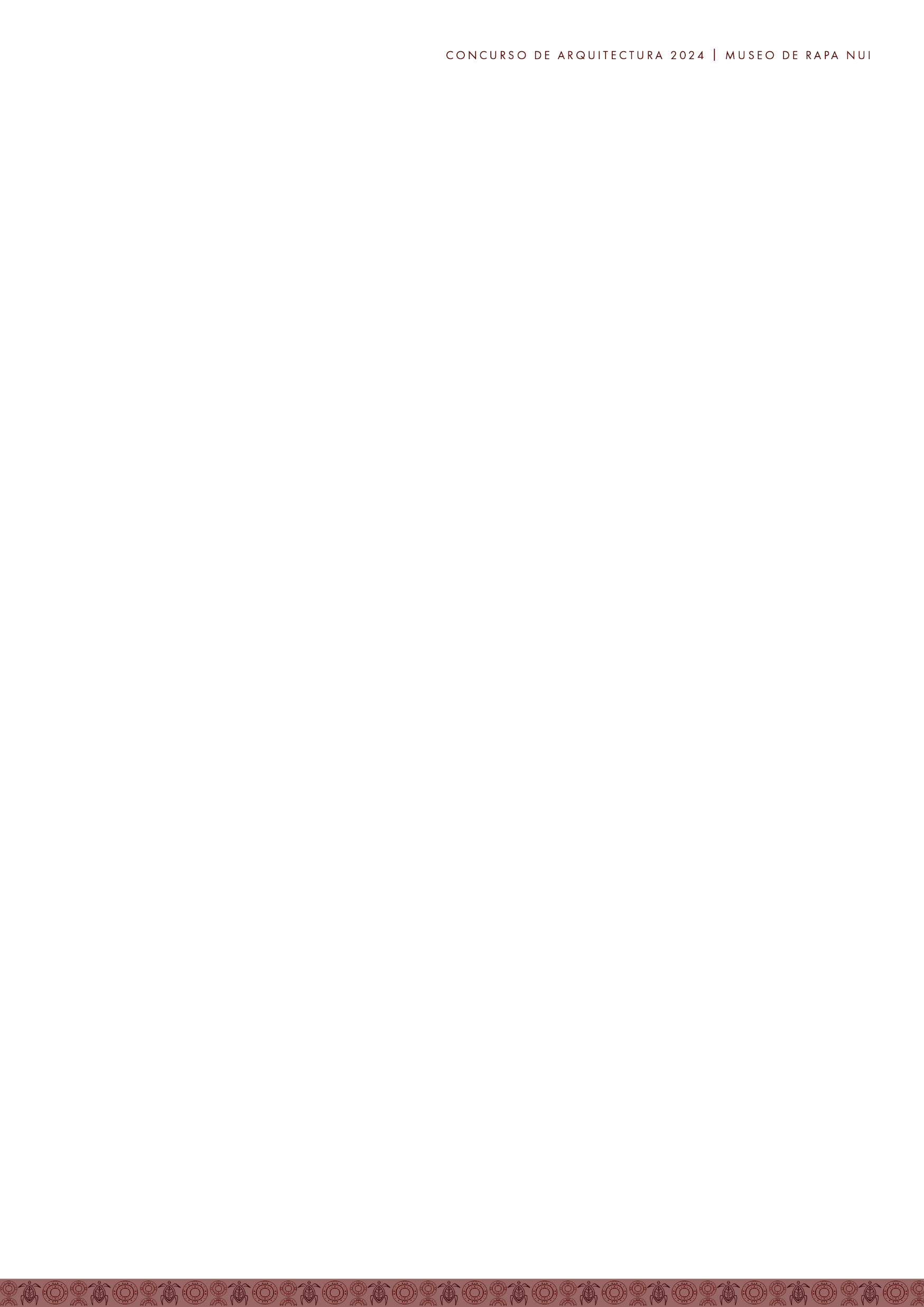 CORTES ARQUITECTURA _ LONGITUDINALES
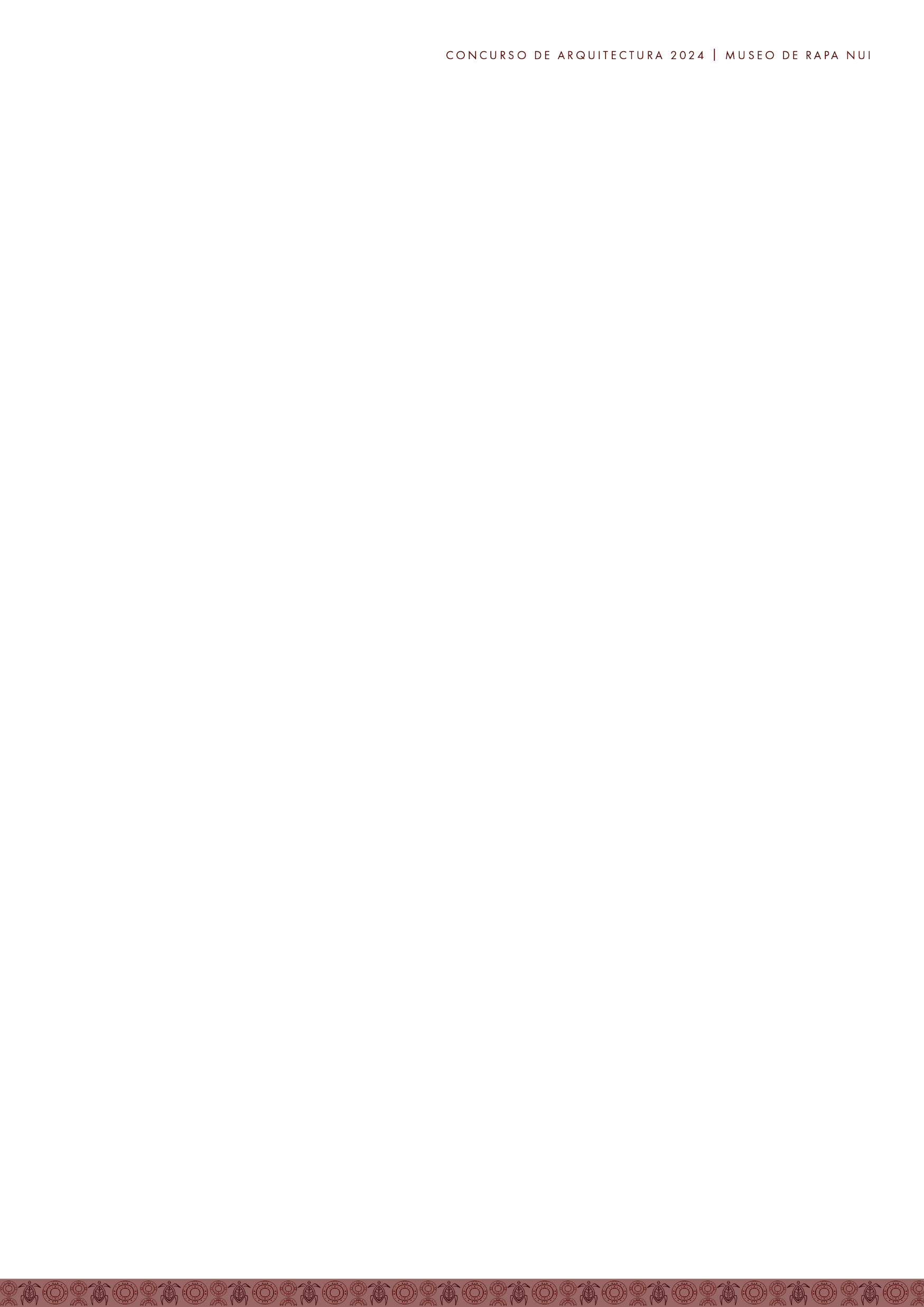 CORTES ARQUITECTURA _ LONGITUDINALES
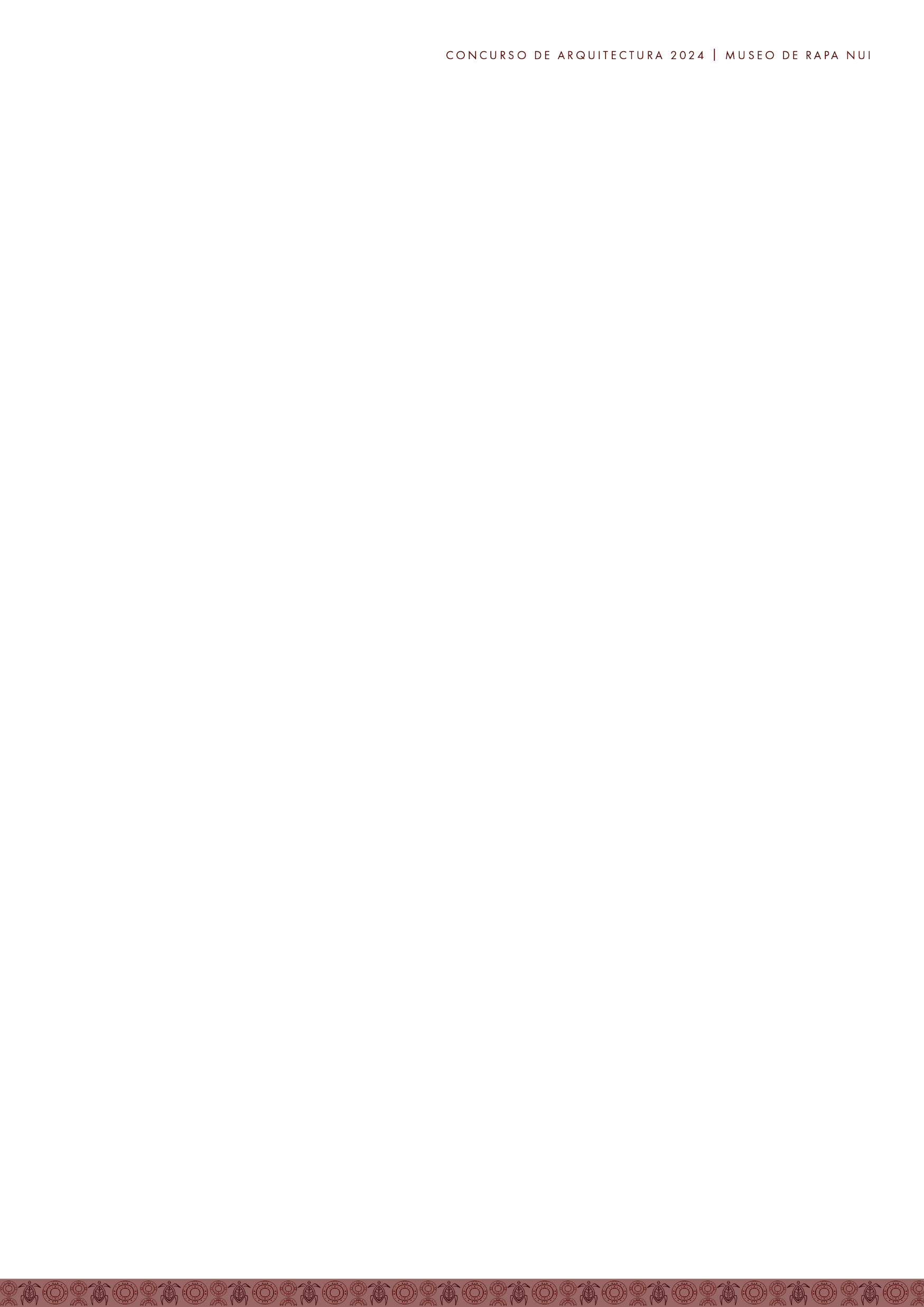 ELEVACIONES ARQUITECTURA
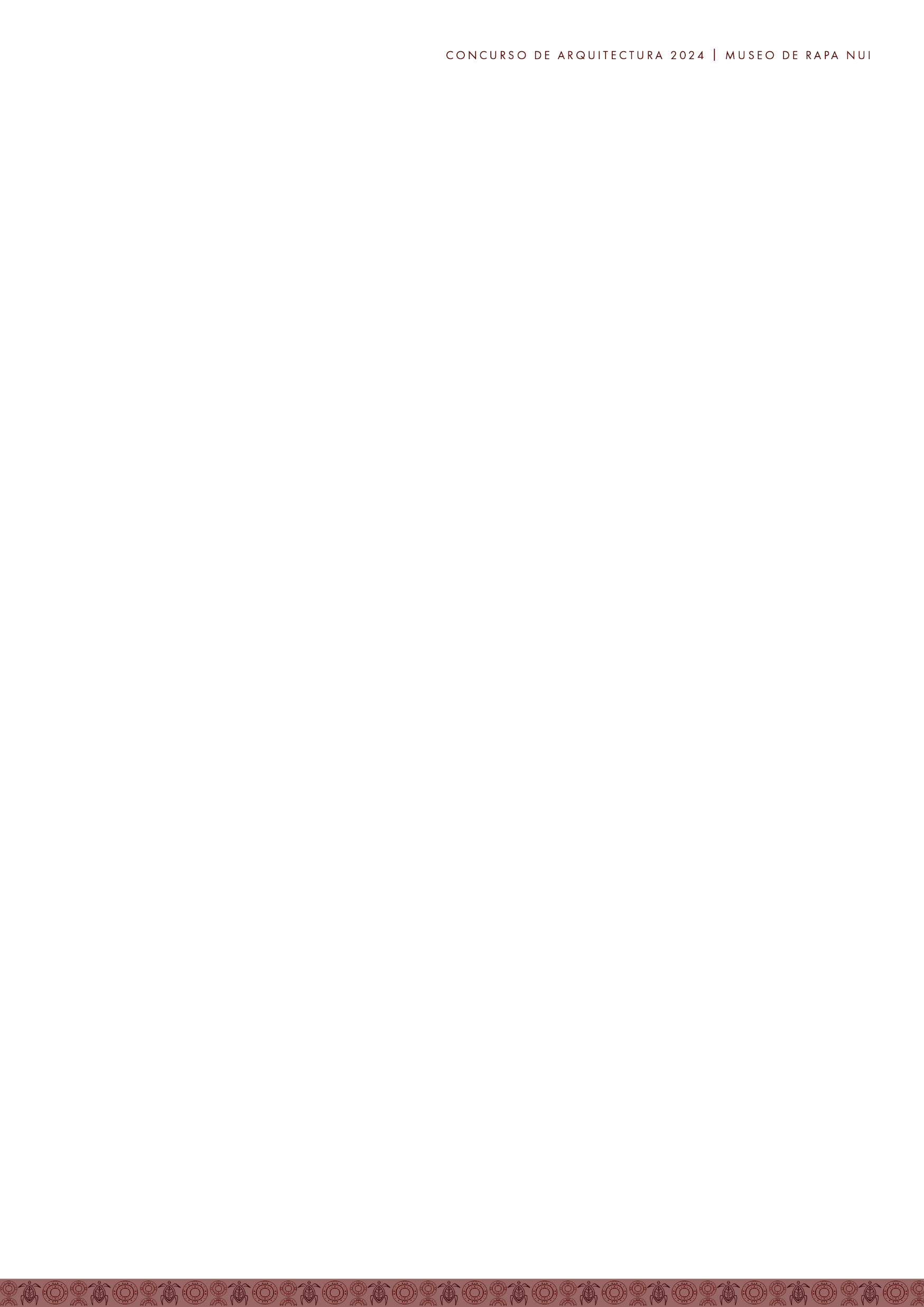 VISTAS ANTEPROYECTO DE ARQUITECTURA
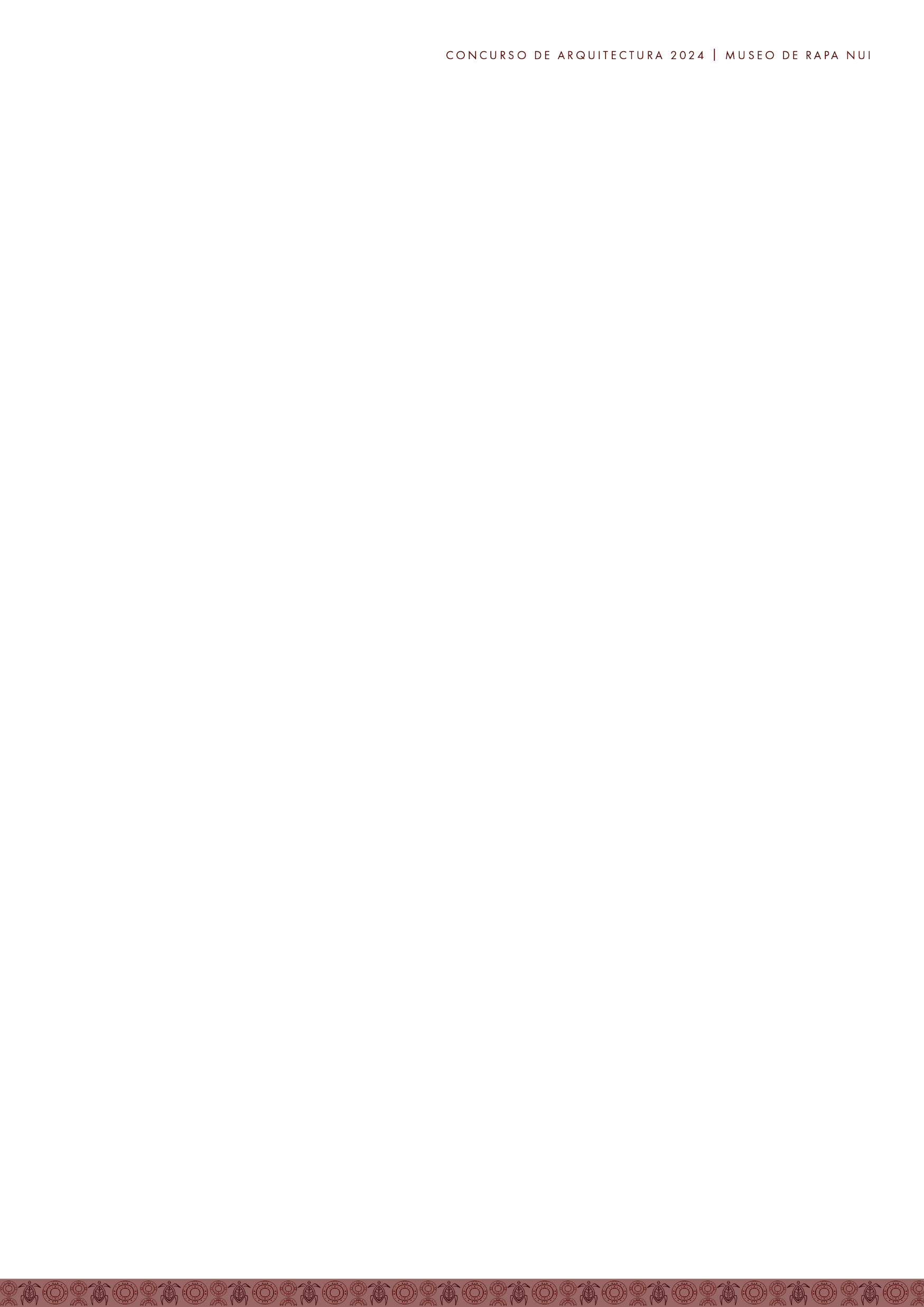 VISTAS ANTEPROYECTO DE ARQUITECTURA
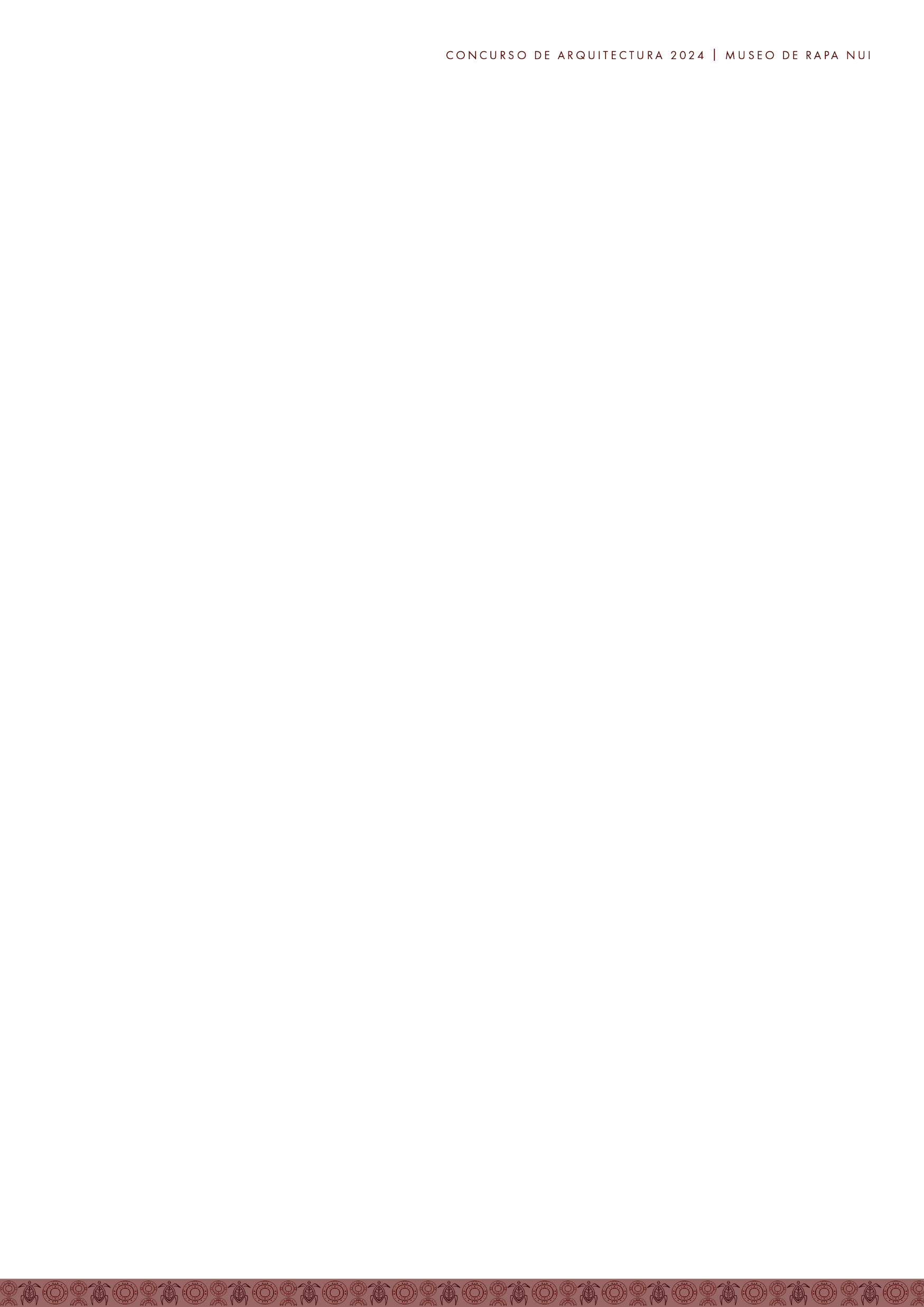 Insertar:
Cuadro de Superficies Comparativo entre el Programa Arquitectónico Requerido del nuevo Museo (Anexo III. Programa Arquitectónico) versus el Programa Arquitectónico Propuesto del nuevo Museo, graficando porcentualmente las diferencias.
CUADRO DE SUPERFICIES COMPARATIVO